Partnerarbeit
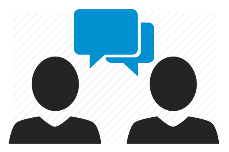 hören / sprechen
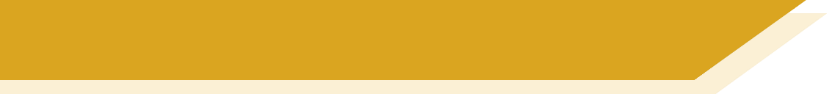 Was?!
Person A sagt den Satz.Person B hört zu. Was war das? Objekt 1 oder 2? Und auf Englisch?
Person A: Runde 1
Runde 2
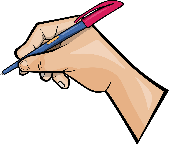 Ichdarfesessen.
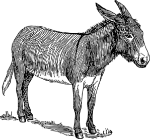 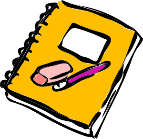 Ichmagihn.
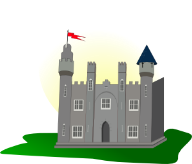 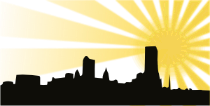 Ichziehees.
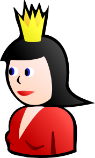 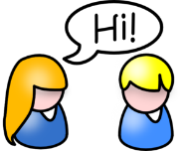 Ichwerdesiekaufen.
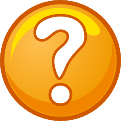 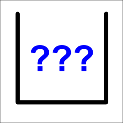 Ichhabeüberihngesprochen.
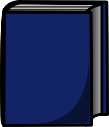 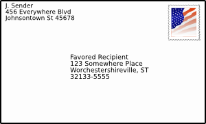 Ichhabesiegeschafft.
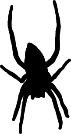 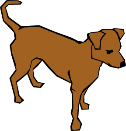 Partnerarbeit
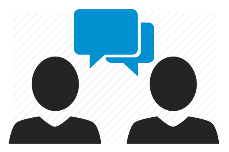 hören / sprechen
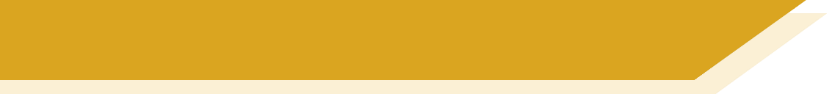 Was?!
Person B sagt den Satz.Person A hört zu. Was war das? Objekt 1 oder 2? Und auf Englisch?
Person B: Runde 1
Runde 2
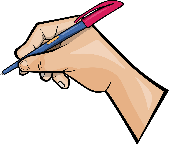 Ichkannihnnichtfinden.
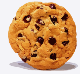 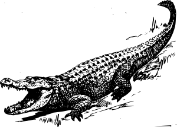 Ichwerdeesbesuchen.
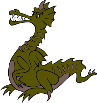 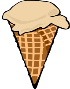 Ichrufesiean.
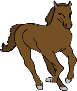 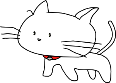 Ichversteheesnicht.
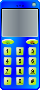 Ichhabeihngeschrieben.
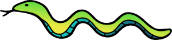 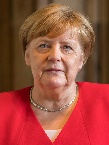 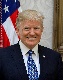 Ichhabesiegekauft.
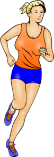 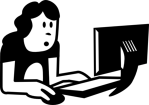